ИННОВАЦИОННЫЕ ТЕХНОЛОГИИ 
ВЫРАЩИВАНИЯ  МИДИИ
ПРОИЗВОДСТВО КОРМОВ 
ДЛЯ АКВАКУЛЬТУРЫ
ВТОРОЙ ЭТАП
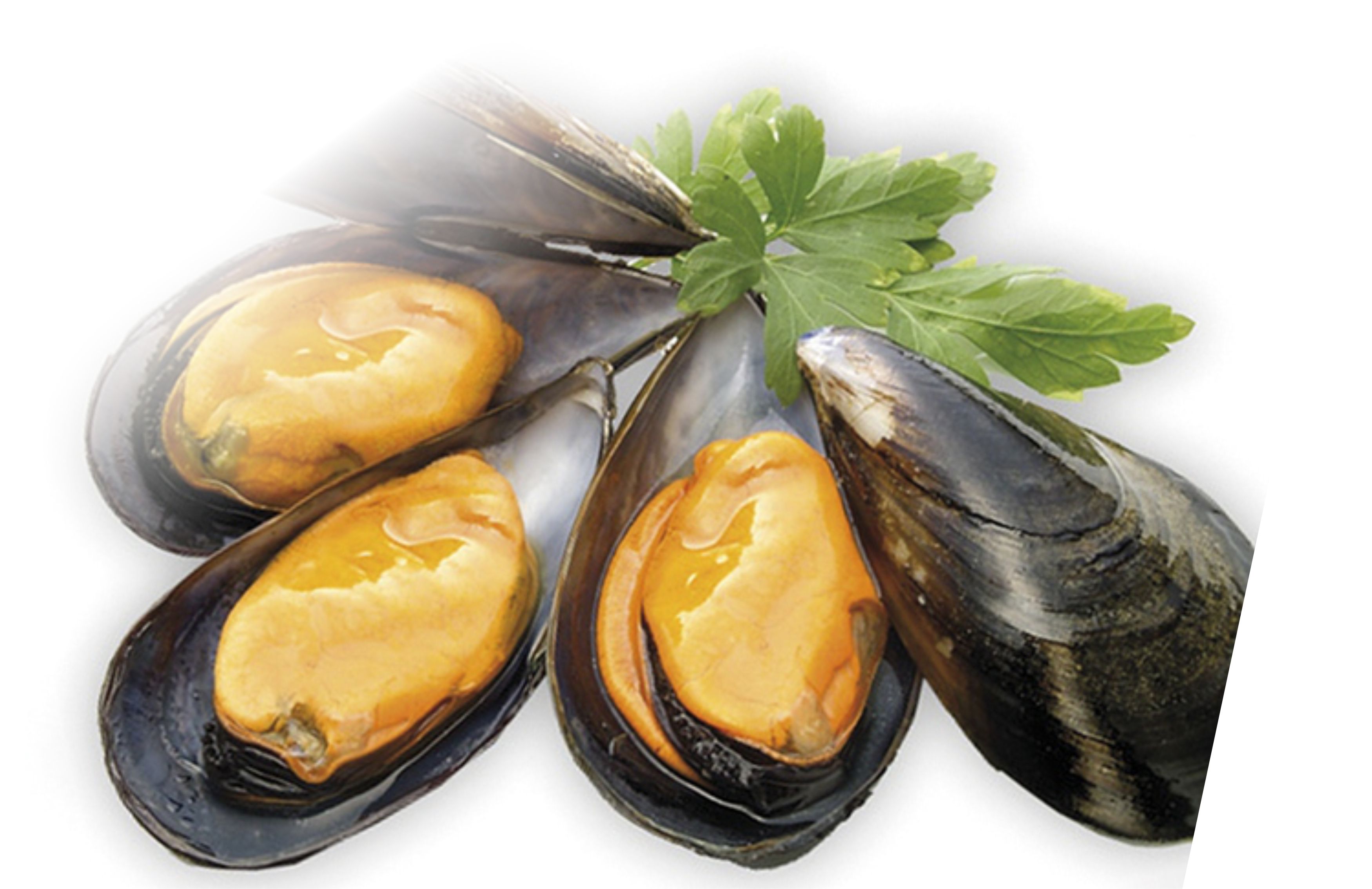 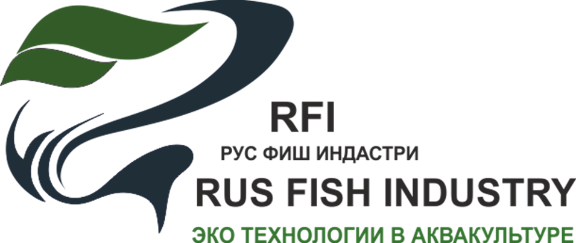 ОБЬЕМ ПОТРЕБЛЕНИЯ МИДИИ В РОССИИ 

9-12 ТЫС. ТОНН В ГОД 
(1,35 -1,8  МЛРД РУБ)
99,7%
ИМПОРТ
ОСНОВНЫЕ СТРАНЫ-ЭКСПОРТЕРЫ
КИТАЙ
ЧИЛИ
НОВАЯ ЗЕЛАНДИЯ
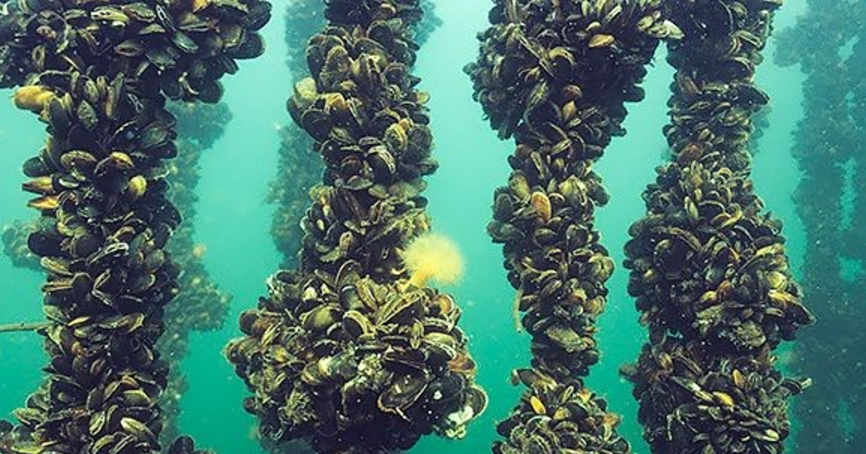 ТРАДИЦИОННЫЕ ТЕХНОЛОГИИ 
ВЫРАЩИВАНИЯ МИДИИ
15-17 ТОНН В ГОД / Га
СБОР 3-4 ТОННЫ  В  ЧАС
ИННОВАЦИОННЫЕ
НОРВЕЖСКИЕ 
ТЕХНОЛОГИИ
120-140 
ТОНН В ГОД / Га
СБОР 
25-30 
ТОНН В ЧАС
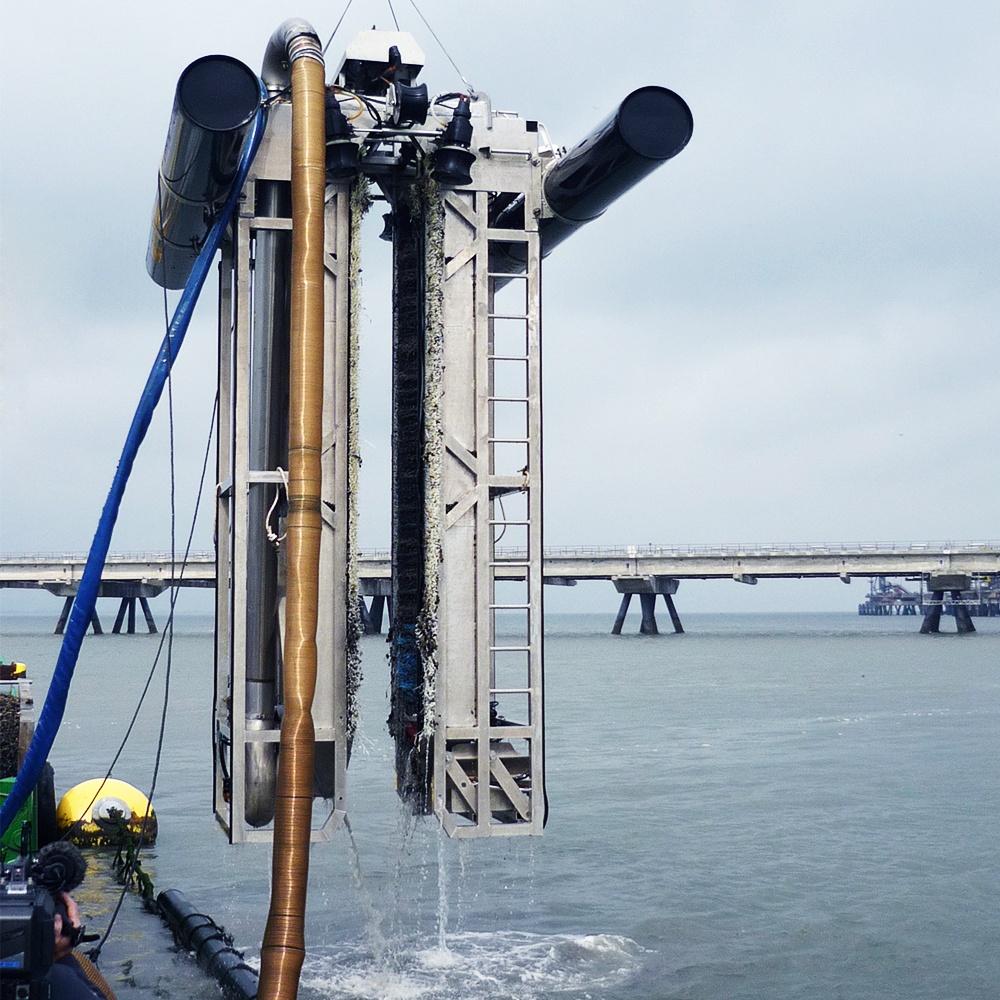 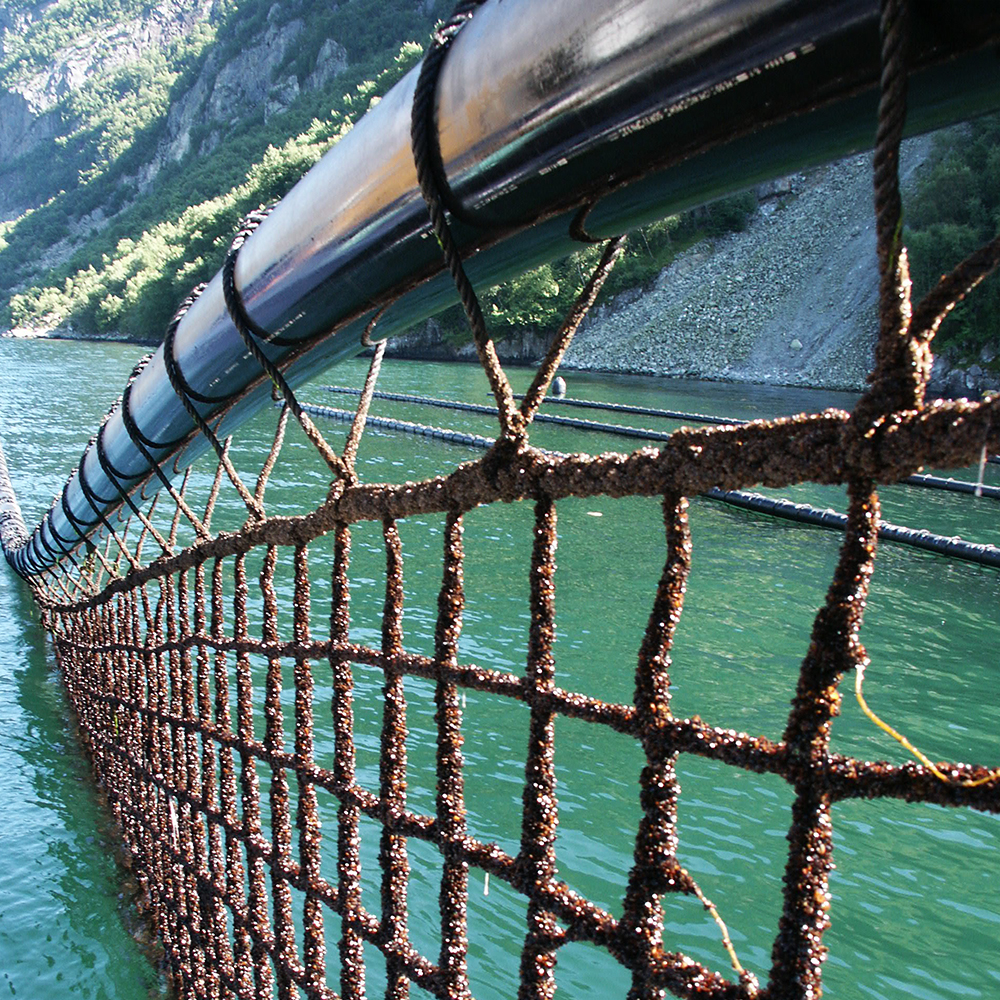 МИРОВОЕ ПОТРЕБЛЕНИЕ МИДИЙ 
В ПОСЛЕДНИЕ НЕСКОЛЬКО ДЕСЯТИЛЕТИЙ 
СТАБИЛЬНО РАСТЁТ.
В 70-Х ГОДАХ ОНО СОСТАВЛЯЛО 700 000 ТОНН,
В 80-Х - 900 000 ТОНН, 
В 90-Х - 1,4 МИЛЛИОНА ТОНН,
В НАСТОЯЩЕЕ ВРЕМЯ ОНО ДОСТИГЛО 2-х МИЛЛИОНОВ ТОНН В ГОД.
Источник: FAO GLOBEFISH
УЧАСТОК МОРЯ 276 ГА, 
ПРИНАДЛЕЖАЩИЙ НА ПРАВАХ АРЕНДЫ ООО РФИ СРОКОМ 25 ЛЕТ, 
СПОСОБЕН ПРОИЗВЕСТИ 21 000 ТОНН  ЖИВОЙ МИДИИ В ГОД 
3,15 МЛРД РУБ
СОЧЕТАНИЕ ПРИРОДНЫХ УСЛОВИЙ МОРСКОГО УЧАСТКА И 
СОВРЕМЕННЫЕ ТЕХНОЛОГИИ ПОЗВОЛЯЮТ УМЕНЬШИТЬ 
СЕБЕСТОИМОСТЬ ПРОИЗВОДСТВА КИЛОГРАММА МИДИИ В  4 РАЗА ОТНОСИТЕЛЬНО ТРАДИЦИОННЫХ СПОСОБОВ ВЫРАЩИВАНИЯ
.
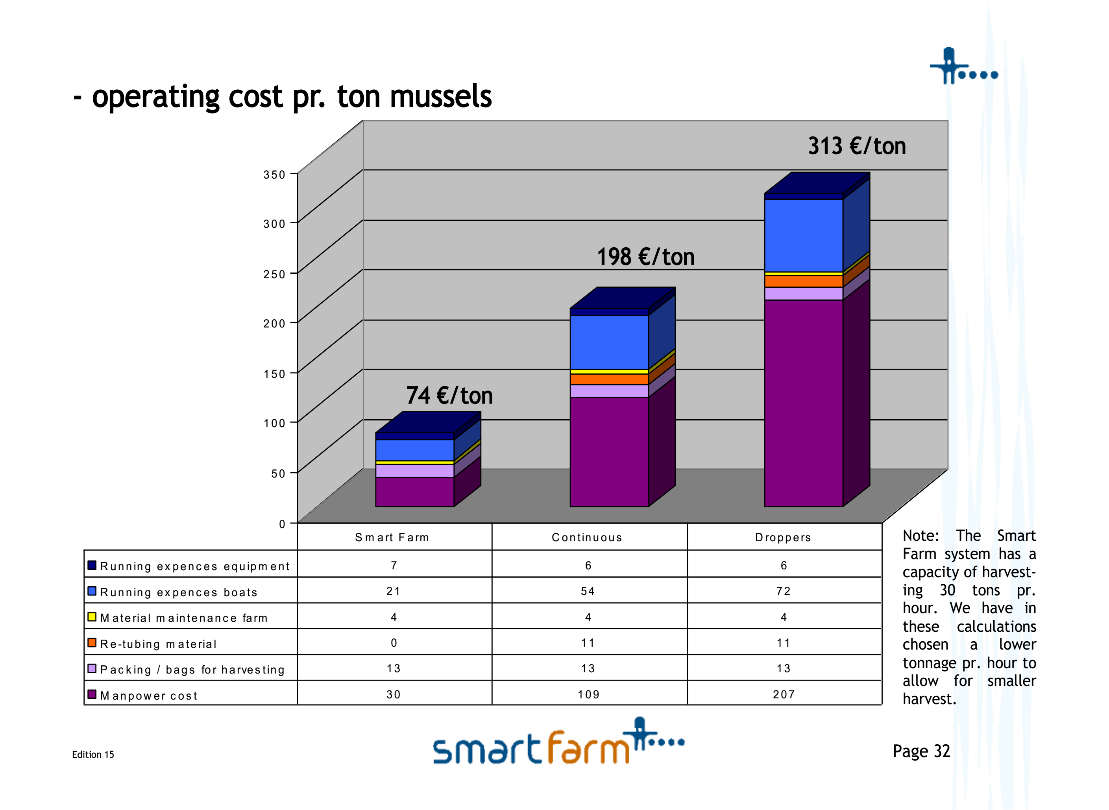 ПО ДАННЫМ ВЕДУЩЕГО ИНТЕРНЕТ ПОРТАЛА FISHNET НА 24.03.2019 ОПТОВАЯ ЦЕНА НА МИДИЮ МОРОЖЕННУЮ
СОСТАВЛЯЕТ ОТ 190 ДО 195 РУБ.  - 2.4 EVRO / КГ
СЕБЕСТОИМОСТЬ МИДИИ СЫРОЙ  ПРИ ИСПОЛЬЗОВАНИИ 
НОРВЕЖСКОЙ ТЕХНОЛОГИИ – 5,18 РУБ. /КГ ~ 0,074 EVRO\ КГ
СЕБЕСТОИМОСТЬ ГОТОВОГО ПРОДУКТА  ~ 44 РУБ./КГ - 0.732 ЕVRO/КГ 
С УЧЕТОМ ДОСТАВКИ ДО ОСНОВНЫХ ПОТРЕБИТЕЛЕЙ
ДОХОД С 1 КГ – 145 РУБ ~ 1.93 EVRO
МОРСКОЙ УЧАСТОК ДАЕТ 3,04 МЛРД РУБЛЕЙ (40 МЛН ЕВРО) 
ЗА 16-18 МЕСЯЦЕВ
ПРОЕКТ ГОТОВ К РЕАЛИЗАЦИИ, ПРОШЕЛ ВСЕ НЕОБХОДИМЫЕ 
СОГЛАСОВАНИЯ. 

ОПЫТНАЯ КОМАНДА ПРОФЕССИОНАЛОВ 
(20 ЛЕТ В РЫБНОЙ ОТРАСЛИ)

МЫ ПЕРВЫЕ  ПРИВЕЗЛИ НОРВЕЖСКИЙ ЛОСОСЬ В РФ В 1996 ГОДУ
В 2003 ГОДУ ОБЕСПЕЧИВАЛИ 75% ВСЕГО ИМПОРТА ОХЛАЖДЕННОГО ЛОСОСЯ.
ТОРГОВАЯ МАРКА «ФИШ ФАБРИК»
ОПЫТ РАБОТЫ С ФЕДЕРАЛЬНЫМИ СЕТЯМИ.
ОПЫТ СТРОИТЕЛЬСТВА РЫБОПЕРЕРАБАТЫВАЮЩЕГО ЗАВОДА 
( 5 000 М КВ, 250 ТОВАРНЫХ ПОЗИЦИЙ)
НАУЧНЫЕ КОНСУЛЬТАНТЫ – СПЕЦИАЛИСТЫ НИИ ЮГНИИРО (КРЫМ), 
НИИ ГОСНИОРХ (СПБ)

РУКОВОДИТЕЛЬ ПРОЕКТА - СОУЧРЕДИТЕЛЬ, ГЕНЕРАЛЬНЫЙ ДИРЕКТОР
ООО «РУС ФИШ ИНДАСТРИ» - СЕМЕНОВ МИХАИЛ 
ОПЫТ РАБОТЫ В РЫБНОЙ ИНДУСТРИИ  22 ГОДА
ПРЕДЛАГАЕМ  75%  КОМПАНИИ. 
СТОИМОСТЬ 20 МЛН РУБ
СТОИМОСТЬ ПРИОБРЕТАЕМОГО ИМУЩЕСТВА 
(ОБОРУДОВАНИЕ, ДОСТАВКА, МОНТАЖ)
5,7 МЛН ЕВРО

КАПИТАЛЬНЫЕ ВЛОЖЕНИЯ
(СТРОИТЕЛЬСТВО  ЗАВОДА ДЛЯ ПЕРЕРАБОТКИ СЫРЬЯ)
1,8 МЛН ЕВРО
ОКУПАКМОСТЬ 36 МЕСЯЦЕВ
ООО «РУС ФИШ ИНДАСТРИ»
 
ГЕНЕРАЛЬНЫЙ ДИРЕКТОР

СЕМЕНОВ МИХАИЛ
 
+7 (921) 960 46 93

ALESUND1969@GMAIL.COM

WWW.SMARTFARM.NO